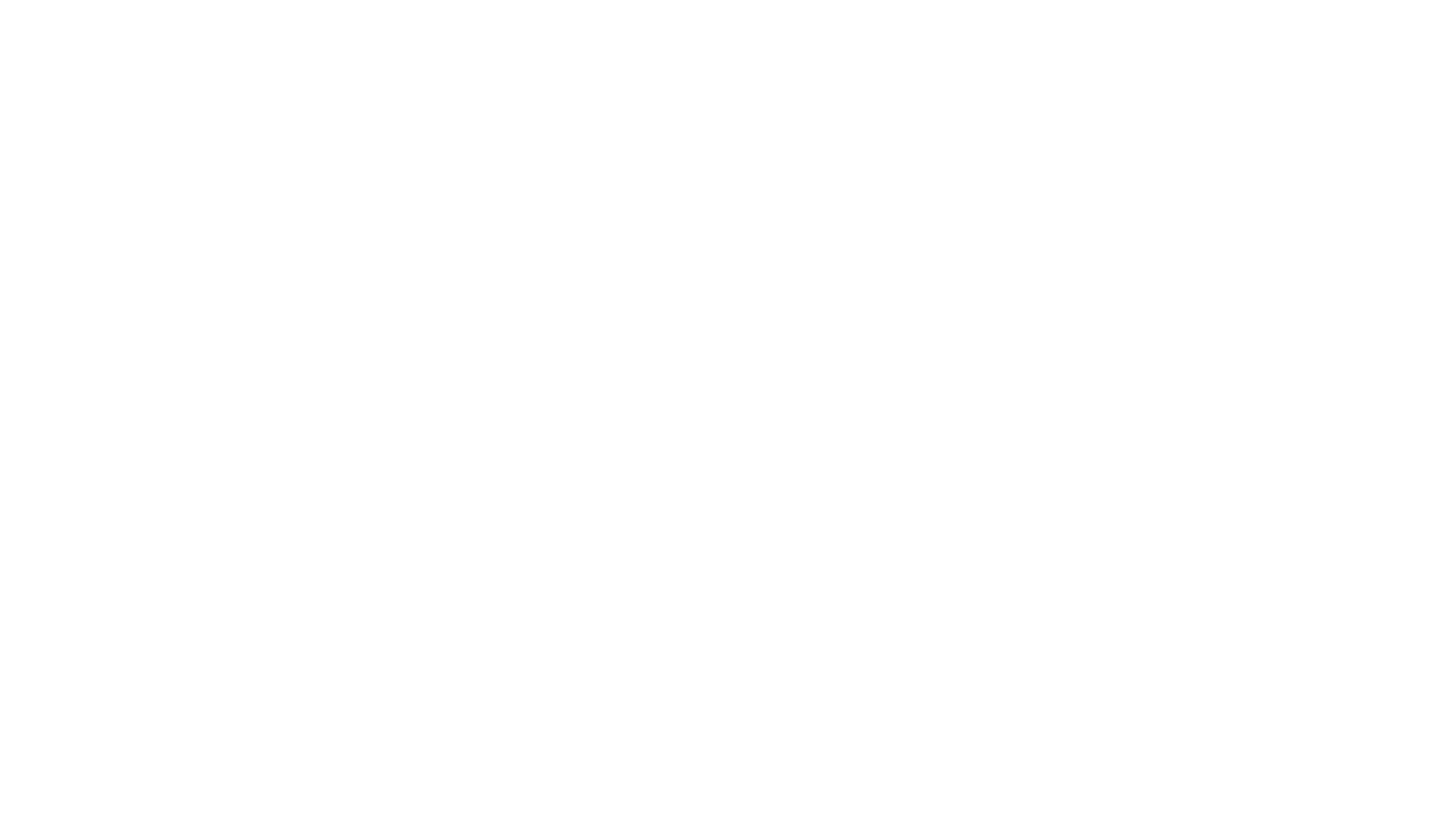 Mjesni govori kao baština u jezičnoj politici i odgojno-obrazovnom procesu
Marija Ćubelić, mag. educ. philol. croat. et mag. paed., VII. gimnazija, Zagreb
Lobel Filipić, mag. educ. philol. croat. et mag. inf., Institut za hrvatski jezik i jezikoslovlje
intenzivne migracije i globalizacija > u okviru državnih jezičnih politika razmatra se o očuvanju jezično-kulturnoga regionalnoga i nacionalnoga identiteta
baština = nositeljica identiteta zajednice; temeljena na prošlosti, no 		      stvara se i u sadašnjosti te utječe na budućnost
jezik, dijalekti, mjesni govori = nematerijalna kulturna dobra prema         			    Zakonu o  zaštiti i očuvanju kulturnih dobara
u mjerama zaštite naglašena važnost prenošenja dobra i revitalizacije
 ideje, zakoni, prakse dio su jezične politike  mijenjaju jezik u društvu
Uvod
Mjere zaštite govora
prvi govori na Listi zaštićenih nematerijalnih kulturnih dobara:
    1. kajkavski bednjanski govor; 2. kajkavski govor Huma na Sutli; 3. čakavski žminjski govor;                      
    4. štokavski govor posavskoga sela Siče
lista baštine stvara se na makrorazini politike  nositelji dobra postaju predlagatelji i drugi čije djelovanje može doprinijeti očuvanju 
Zlatna formula hrvatskoga jezika ča-kaj-što  predlagatelj: dr. Drago Štambuk; štitit će neupisane, 									  ugrožene govore
u propisanim mjerama zaštite pojedinih govora uz riječ zaštita javlja se i očuvanje, njegovanje (u stranoj literaturi bolje se uočavaju razlike, posebno između zaštite i očuvanja)
riječ njegovanje koristi se uz prenošenje u mjeri zaštite koja se odnosi na uporabu govora u izvornim i drugim sredinama
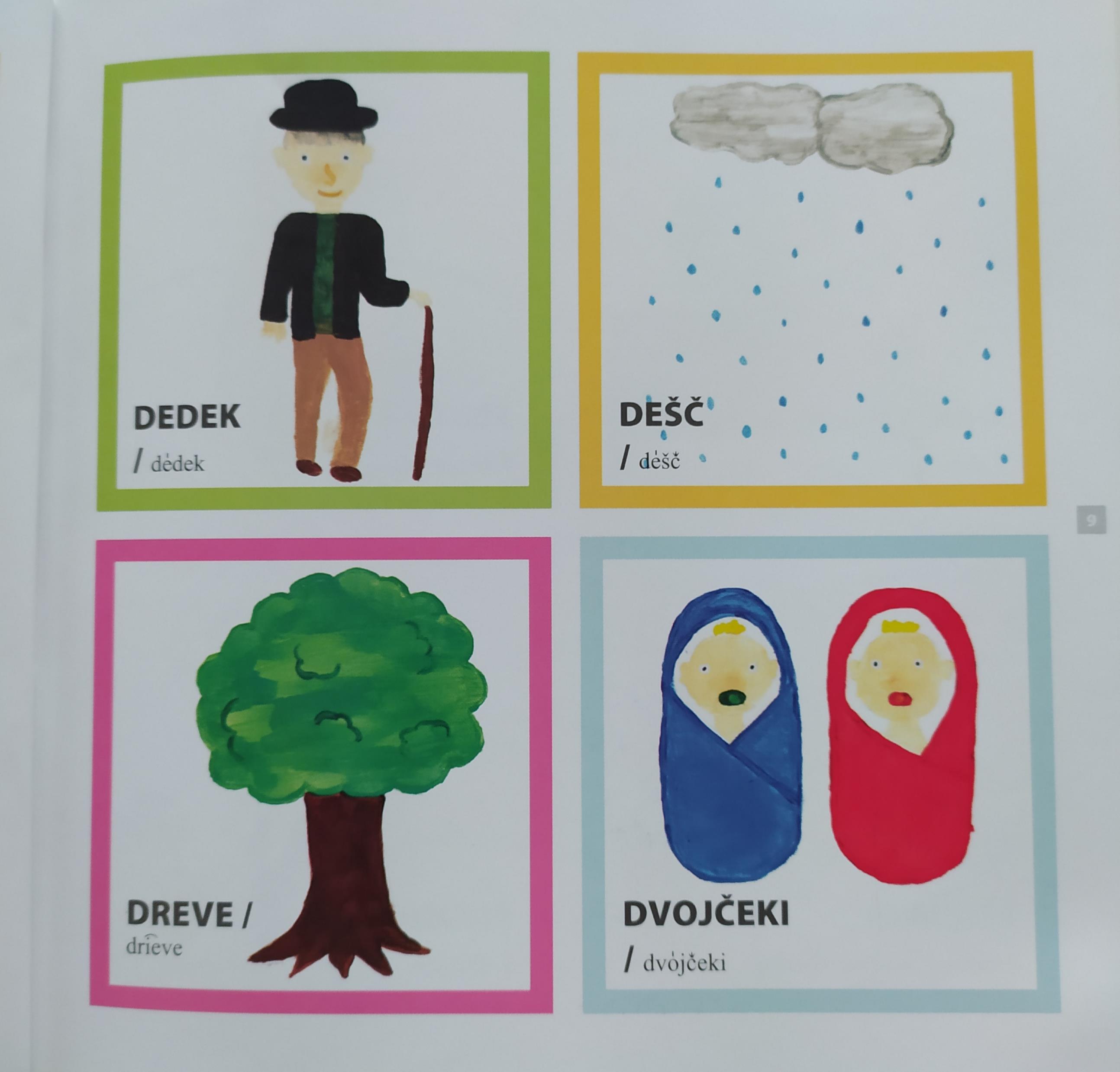 u nastavne planove i programe treba uključiti njegovanje govora (v. u upravnim aktima o Čabarskim govorima, govoru Starih Perkovaca)

održivost govora u mjerama zaštite povezana s: 
      edukacijom, prenošenjem na mlađe generacije putem neformalnog 
     i   formalnog  obrazovanja, revitalizacijom napuštenih segmenata 
     dobra

izražavanje i stvaranje na mjesnim govorima najčešće na izvannastavnim aktivnostima te na kulturnim manifestacijama

     NA FOTOGRAFIJAMA: stranica iz slikovnoga rječnika kajkavskoga govora stubičkoga 
     kraja kojem su najviše doprinijela djeca članovi izvannastavne aktivnosti Mala 
    Kajkaviana; stranica kalendara iz škole u Baškoj
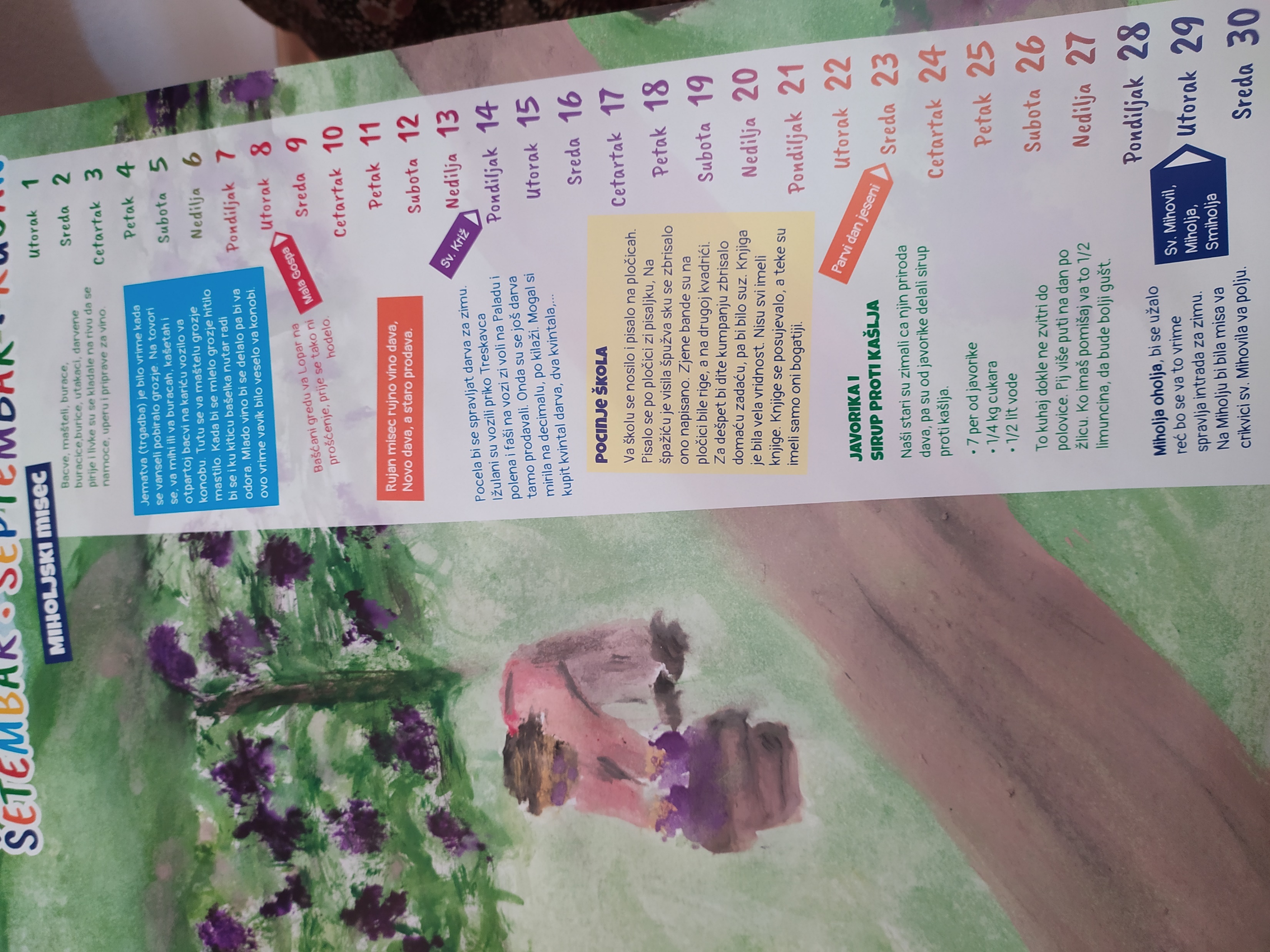 Razlozi za očuvanje govora (prema upravnim aktima)
Mjesni govori hrvatskoga jezika ipak su vitalni i simbol su lokalnoga identiteta te neki čak i nisu skloni promjenama (arhaični slavonski govor Starih Perkovaca, arhaične crte i u govoru mladih na području Čabra). No neki od razloga za stavljanje govora na Listu:

napuštanje jezičnih posebnosti (npr. u čakavskim govorima i štokavskom govoru Maslinice na Šolti, u 
                                                             kajkavskim kotoripskim govorima) utjecaj susjednih govora, 
                                                                                                                               utjecaj medija i obrazovnoga    
                                                                                                                               sustava, tj. školskih govora
depopulacija
detaljnije istraživanje govora
očuvanje hrvatskih govora izvan Hrvatske (primjerice suradnjom osnovnih škola)

VAŽAN ČIMBENIK ZA OČUVANJE GOVORA: edukacija stručnog kadra koji prenosi znanja i vještine	
DJELOTVORNO: zavičajna nastava, poticanje stvaralaštva na zavičajnom idiomu, izrada razlikovne gramatike, izrada opisa određenog mjesnog govora i izrada rječnika sa zvučnim zapisima
Uvrštavanje mjesnog govora u osnovnoškolski nastavni program barem jednog školskog sata?
Jezična baština u planu i programu
u dokumentima koji se odnose na odgojno-obrazovni proces, posebno u onima kojima se regulira nastava Hrvatskoga jezika od početka obrazovanja  o njegovanju nestandardnih idioma u nastavi
nastavni planovi i programi zamjenjuju se kurikulumima (kurikulima)
Nastavni plan i program za osnovnu školu (2006): 
   - ističe se važnost ovladavanja standardnim jezikom, potrebe znanja hrvatskoga jezika 
     te poštovanja prema hrvatskome jeziku, književnosti i kulturi
   - jedna od propisanih zadaća predmeta: uočavanje razlika između standardnoga jezika i        
     nestandardnih idioma
   - prema dokumentu, u 4. razredu osnovne škole učenici prvi put uče o odnosu zavičajnih idioma i 
     standardnoga (književnoga) jezika
Jezična baština u kurikulu
Kurikulum nastavnoga predmeta Hrvatski jezik za osnovne škole i gimnazije (2019):
  - učenici bi trebali moći uspješno se služiti standardnim jezikom uz stvaralačko izražavanje i na mjesnim 
    govorima
  - učenici razvijaju stav da treba očuvati nestandardne idiome
 -  u odgojno-obrazovnim ciljevima: pojam jezično-kulturnoga identiteta koji učenici razvijaju, kao i 
    pojam kulturno-povijesne baštine koju upoznaju i njeguju
 - od 1. razreda osnovne škole u obveznim je temama uočavanje razlika između mjesnoga govora i 
    standardnoga jezika

Kurikulumi međupredmetnih tema (posebno tema Osobni i socijalni razvoj i Održivi razvoj) iz 2019.:
  - naglašeno je očuvanje kulturnoga, regionalnoga ili nacionalnoga identiteta te poštovanje tuđih 
    identiteta
  - promovira se djelatna uloga pojedinaca i zajednice za održivi razvoj
Primjer dobre prakse
Udruga Ivana Perkovca – za očuvanje kajkavske ikavice i promicanje zavičajne kulturne baštine
  - izvrstan primjer kako se radi na očuvanju govorā 
  - povezuju različite oblike nematerijalne baštine s materijalnom 
    baštinom u zavičaju
  - njeguju i prosvjetno nasljeđe
  - organiziraju brojne radionice, tečajeve, predavanja, tematske 
    izložbe u osnovnoj školi
  - na fotografiji: promicanje baštine na manifestaciji Kosci 
                             kosiju (prema istoimenoj pjesmi Stjepana 
                                         Jakševca)
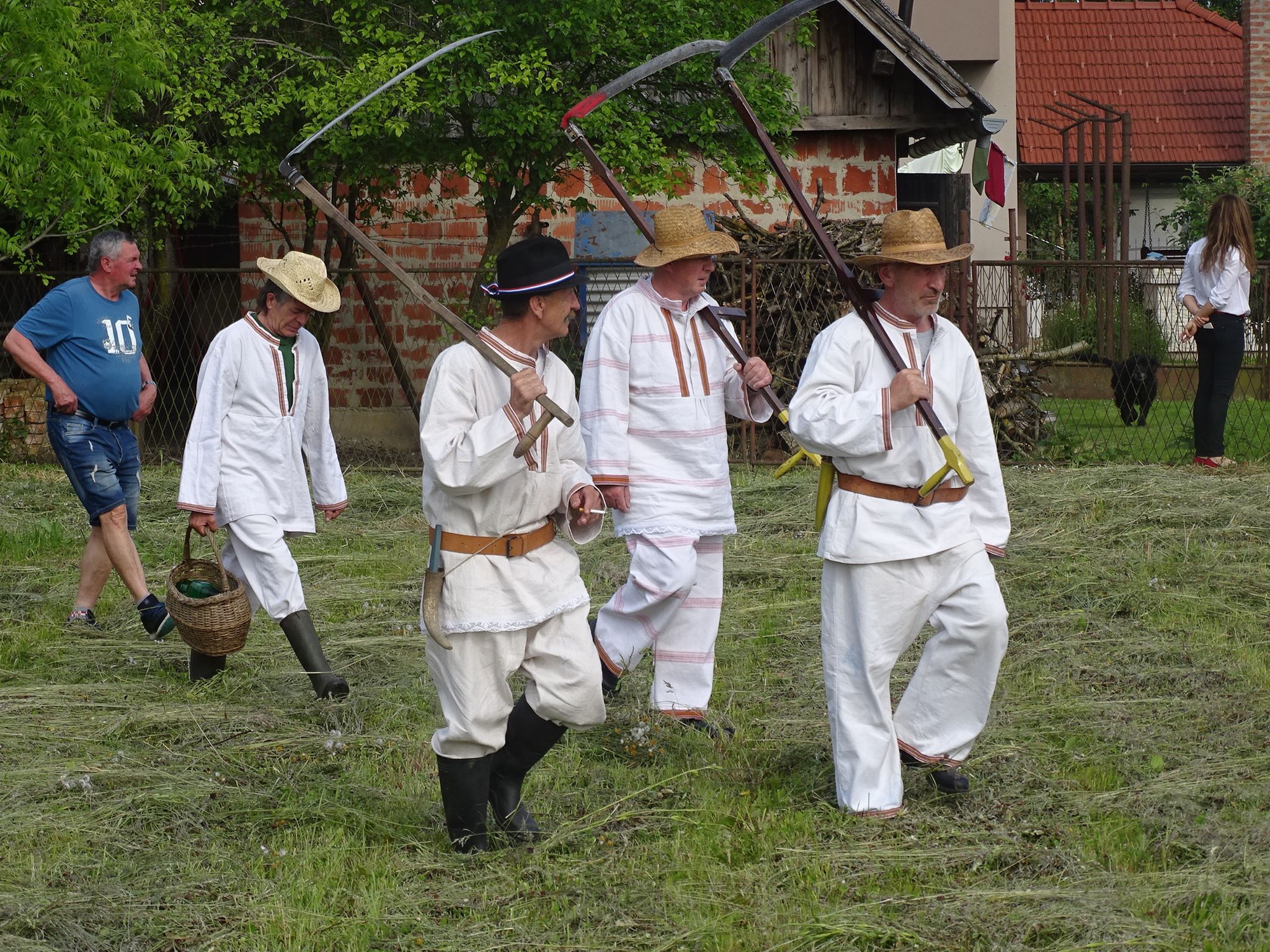 davanjem pravne zaštite mjesnim govorima kao baštini prepoznaje se potreba za osnaživanjem svih dionika na lokalnoj razini 
važnost očuvanja jezičnih posebnosti u svakodnevici i    prenošenja na nove generacije
mjesni govori dio su identiteta hrvatskih učenika
novijim odgojno-obrazovnim dokumentima nestandardni idiomi dobivaju važnije mjesto u redovnoj nastavi
nastavnike treba educirati kako pristupati govorima u različitim sredinama
Zaključak
Literatura
Ceribašić, Naila. 2013. Novi val promicanja nacionalne baštine: UNESCO-ova Konvencija o očuvanju nematerijalne kulturne baštine i njezina implementacija. Proizvodnja baštine: kritičke studije o nematerijalnoj kulturi. Ur. Marijana Hameršak, Iva Pleše i Ana-Marija Vukušić. Institut za etnologiju i folkloristiku. Zagreb.
Jelinčić, Daniela Angelina. 2010. Kultura u izlogu: kratki vodič za upravljanje kulturnim dobrima. Meandar. Zagreb. 
Kaplan Robert B.; Baldauf, Richard B. 1997. Language Planning: From Practice to Theory. Multilingual Matters. Clevedon. 
Kirshenblatt-Gimblett, Barbara. 2013. Svjetska baština i kulturna ekonomija. Proizvodnja baštine: kritičke studije o nematerijalnoj kulturi. Ur. Marijana Hameršak, Iva Pleše i Ana-Marija Vukušić. Preveo Mateusz-Milan Stanojević. Institut za etnologiju i folkloristiku. Zagreb.
Kurikulum međupredmetne teme Održivi razvoj za osnovne i srednje škole, NN 7/2019 (22. 1. 2019.)
Kurikulum međupredmetne teme za osobni i socijalni razvoj za osnovne i srednje škole, NN 7/2019 (22. 1. 2019.)
Kurikulum nastavnoga predmeta Hrvatski jezik za osnovne škole i gimnazije, NN 10/2019 (29. 1. 2019.) 
Kurtović Budja, Ivana. Jezik kao baština. Zagreb. https://jezik.hr/jezik-kao-bastina.html (pristupljeno 10. 9. 2020.)
Nastavni plan i program za osnovnu školu. 2006. Ministarstvo znanosti, obrazovanja i športa. Zagreb.
Nikočević, Lidija. 2012. Kultura ili baština? Problem nematerijalnosti. Etnološka tribina 42/35. 7–20.
Rješenja Ministarstva kulture, 2010, 2015, 2016, 2017, 2019
Spolsky, Bernard. 2009. Language Management. Cambridge University Press. New York.
Udruga Ivana Perkovca - za očuvanje kajkavske ikavice i promicanje zavičajne kulturne baštine. https://www.udrugaivanaperkovca.hr/o-nama/ (pristupljeno 10. 9. 2020.)
Zakon o zaštiti i očuvanju kulturnih dobara. NN 69/99, 151/03, 157/03, 100/04, 87/09, 88/10, 61/11, 25/12, 136/12, 157/13, 152/14, 98/15, 44/17, 90/18, 32/20, 62/20
HVALA NA PAŽNJI!

Kontakt: marija.cubelic55@gmail.com